MATERIAL DE APOYO
Unidad 1     Guía   3
Descripciones físicas y psicológicas de los personajes.
LENGUAJE        4° A-B-C
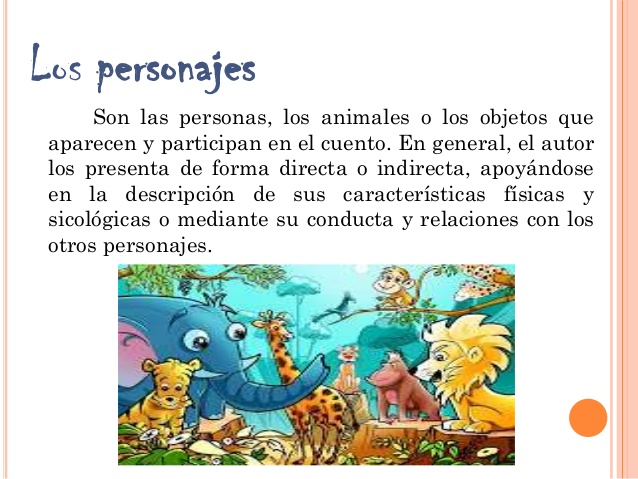 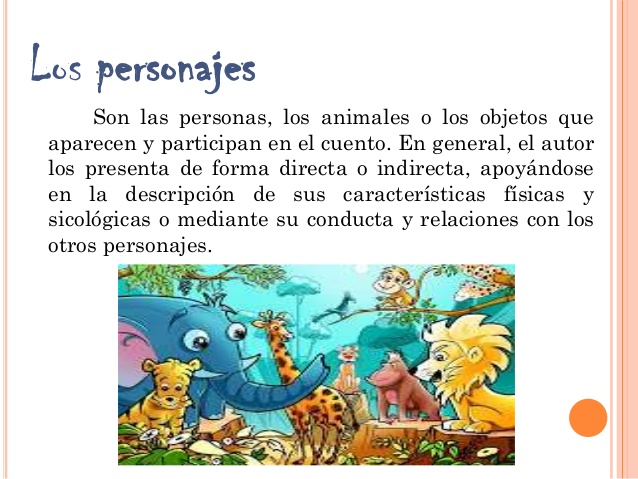 en la historia
Características o descripción física
Son las características que puedes ver en el aspecto del personaje o las características que la historia te dice sobre su imagen (altura, color, textura, etc.)
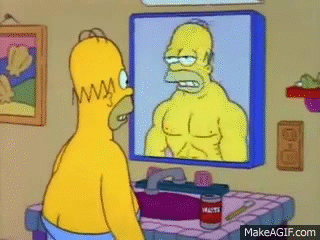 Características o descripción psicológica
Se entregan o atribuyen características que están relacionadas con la personalidad, las actitudes y los valores del personaje.
Estas no se pueden ver, si no que se infieren – tú las piensas- según el actuar del personaje.
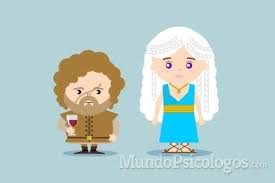